JEM434 UZAKTAN ALGILAMA
7. JEOREFERANSLANDIRMA (GEOREFERENCING)
DOÇ. DR. SİNAN AKISKA
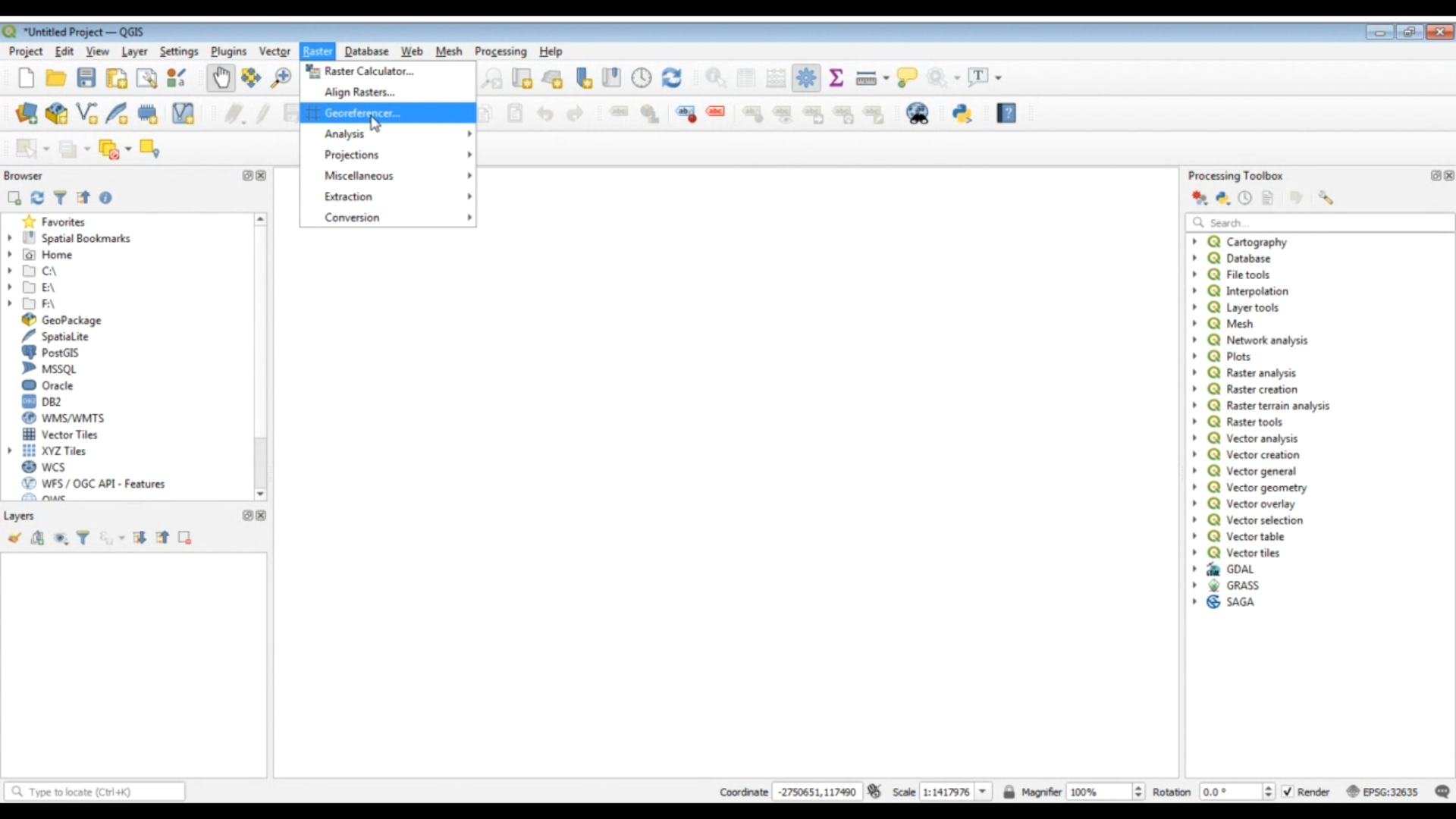 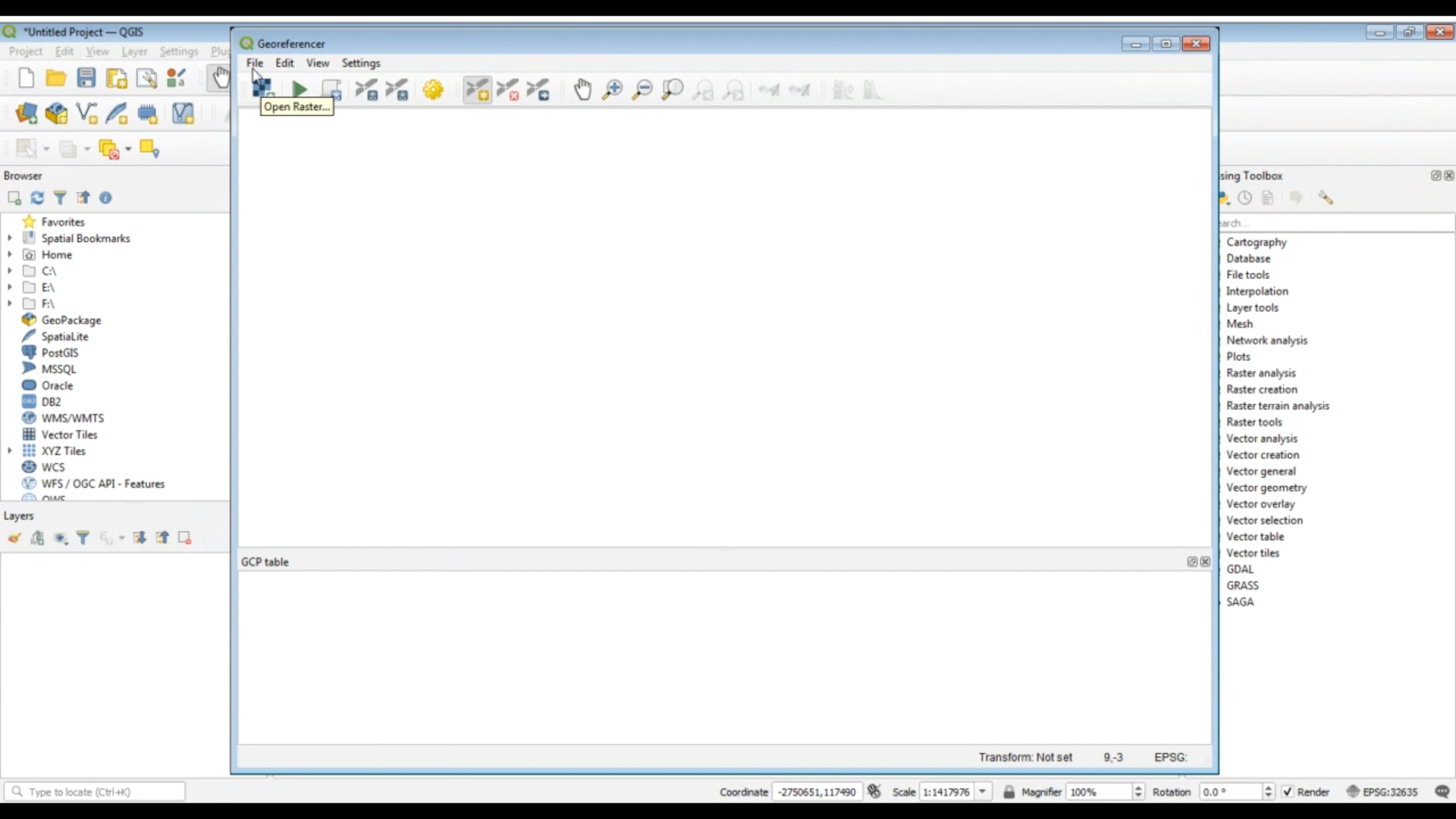 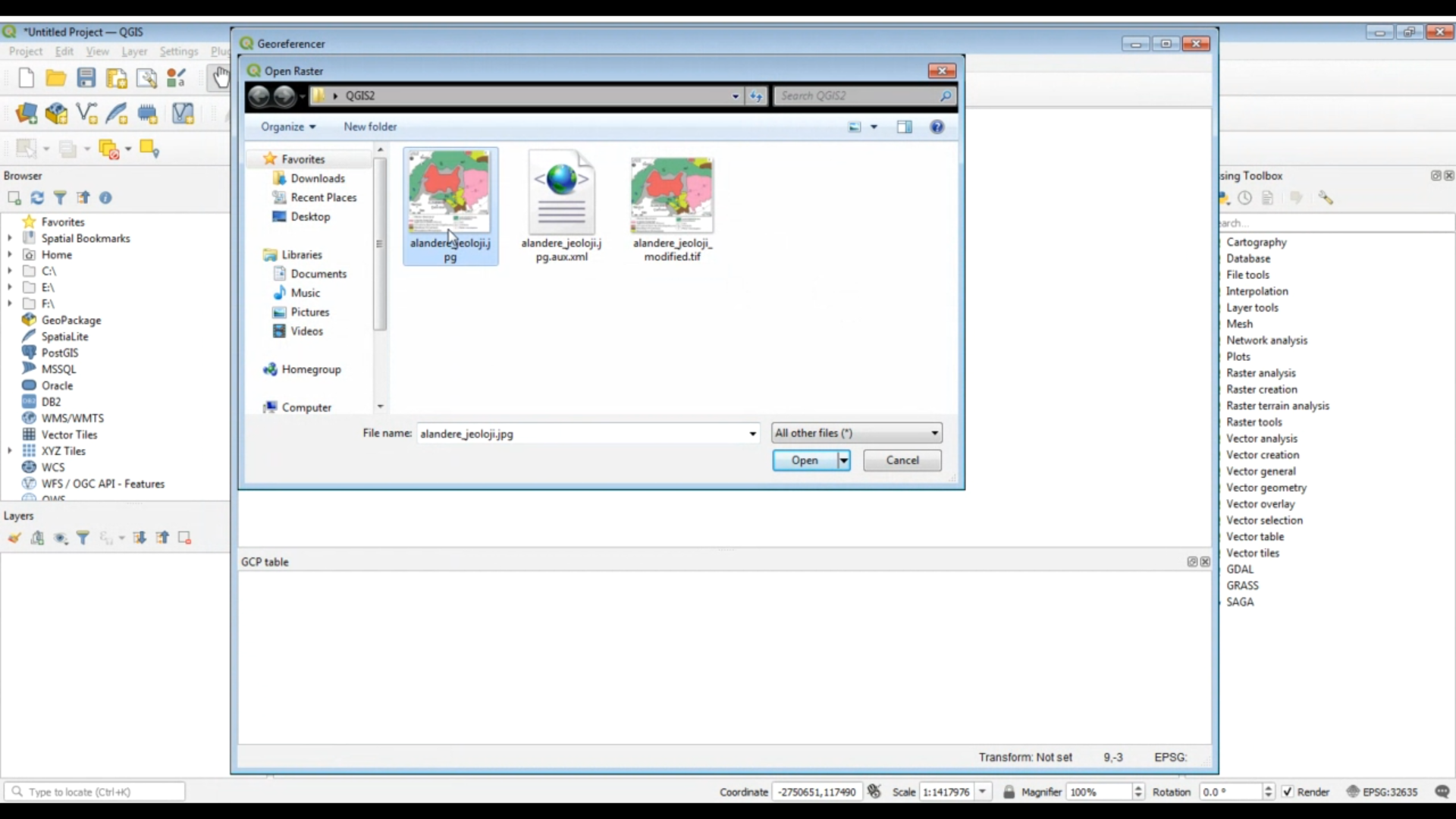 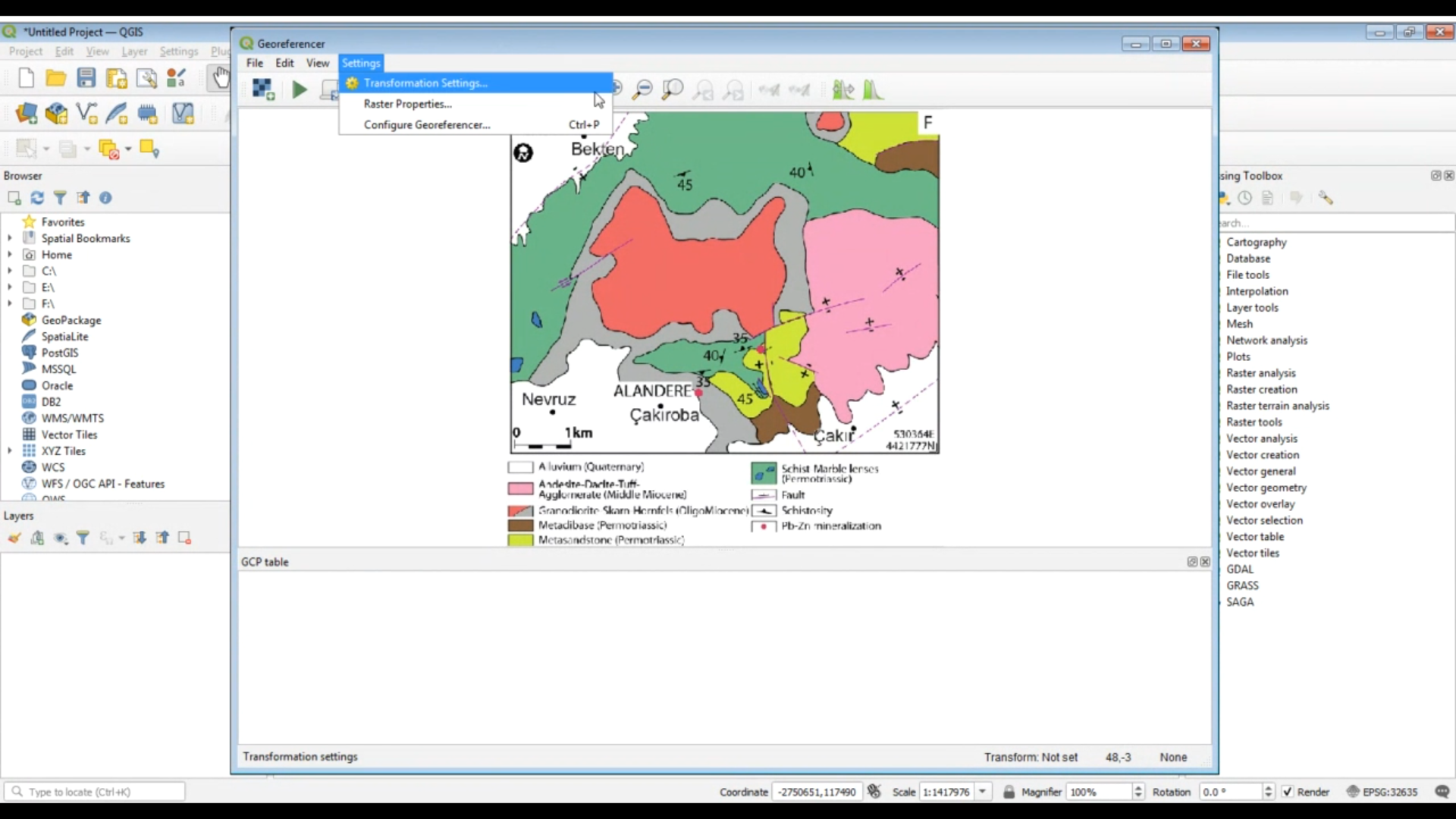 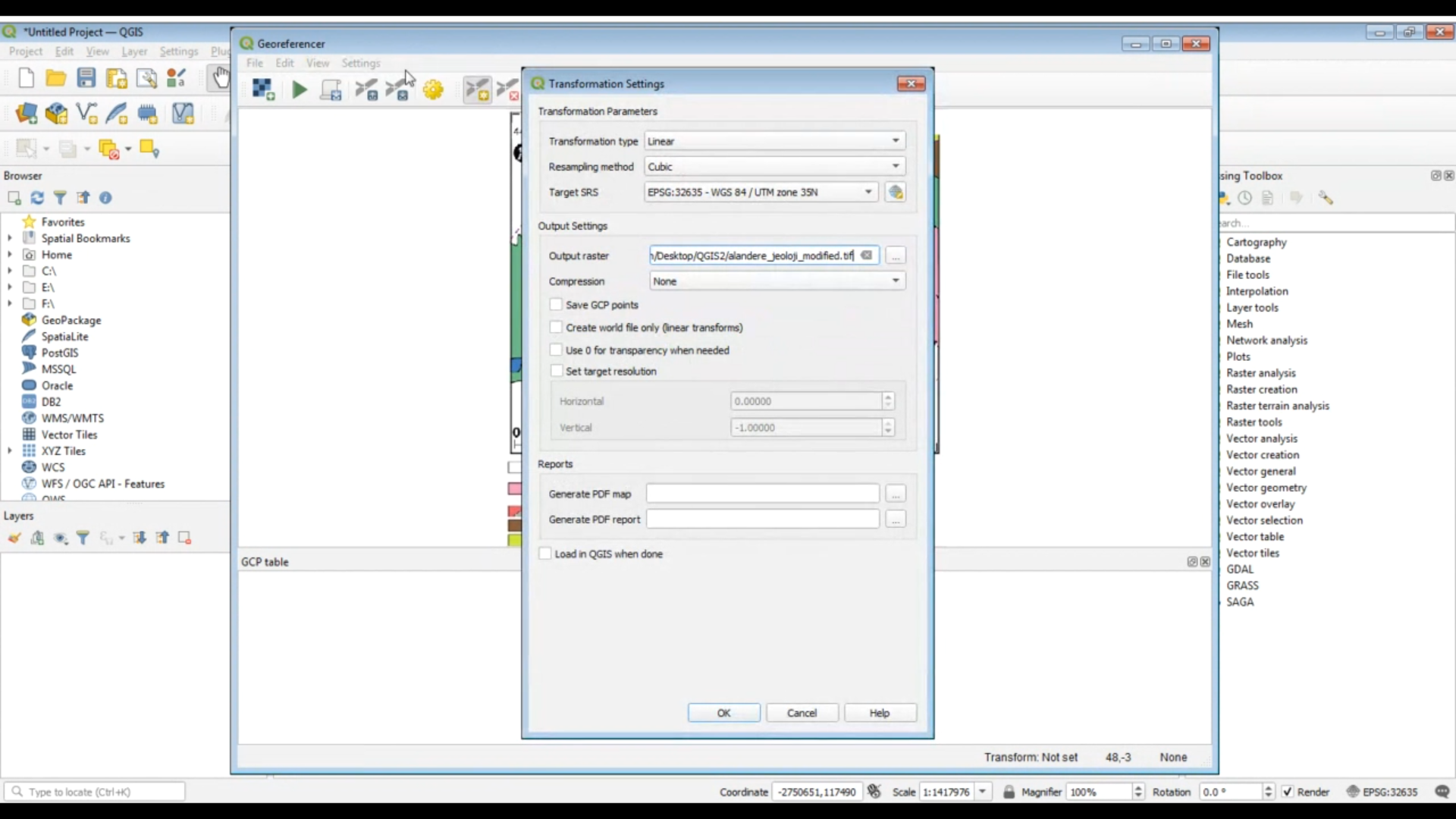 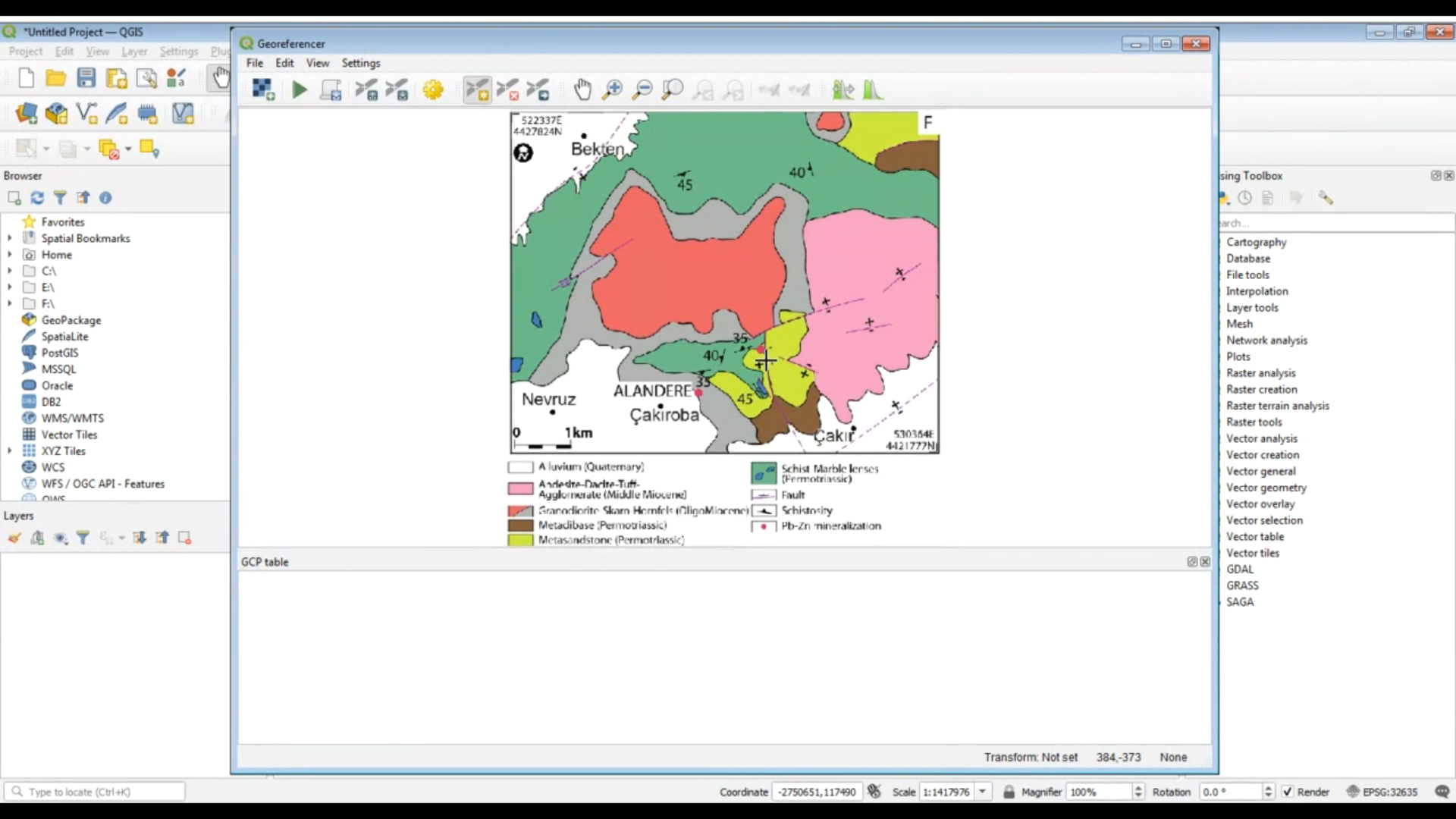 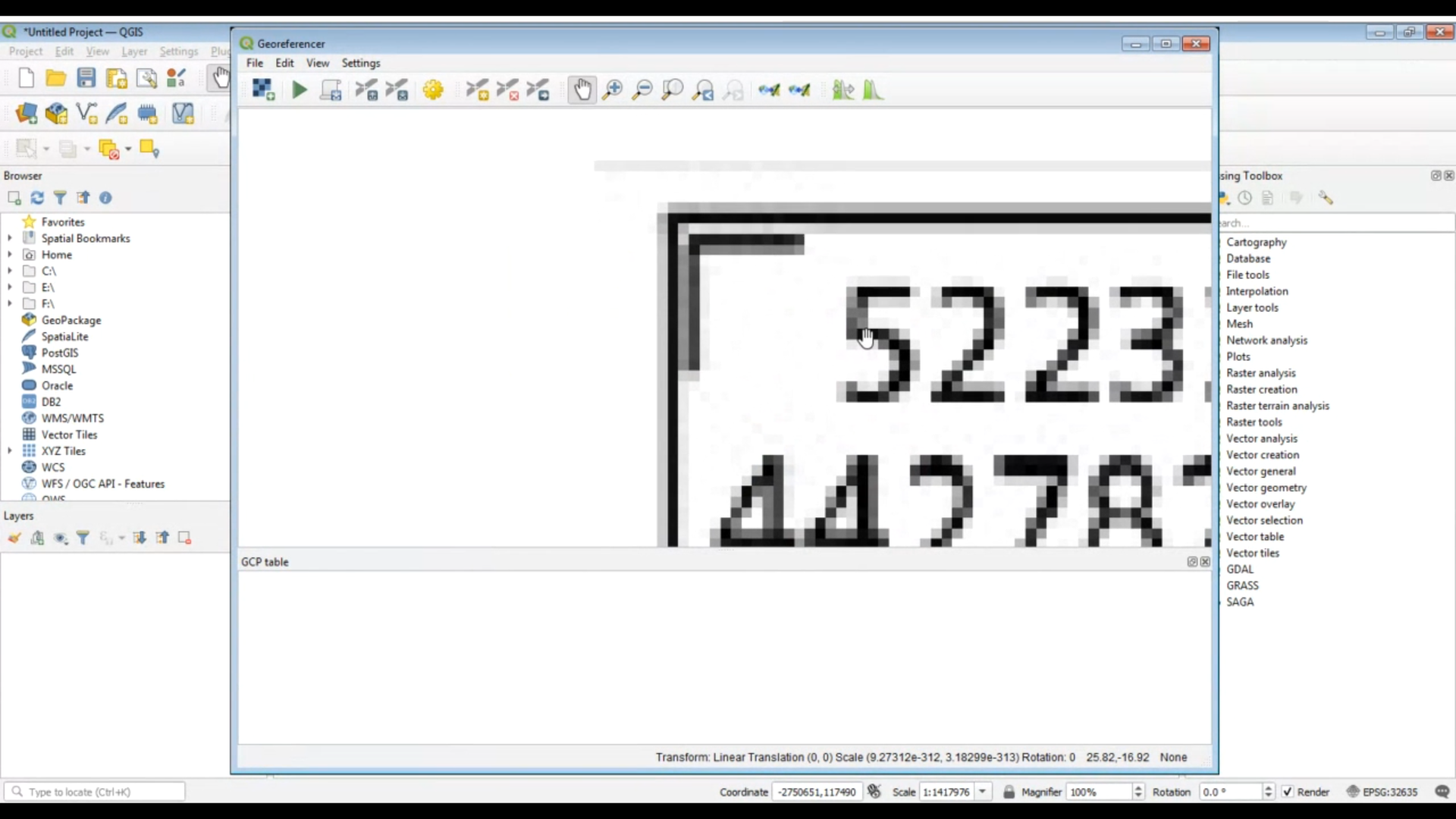 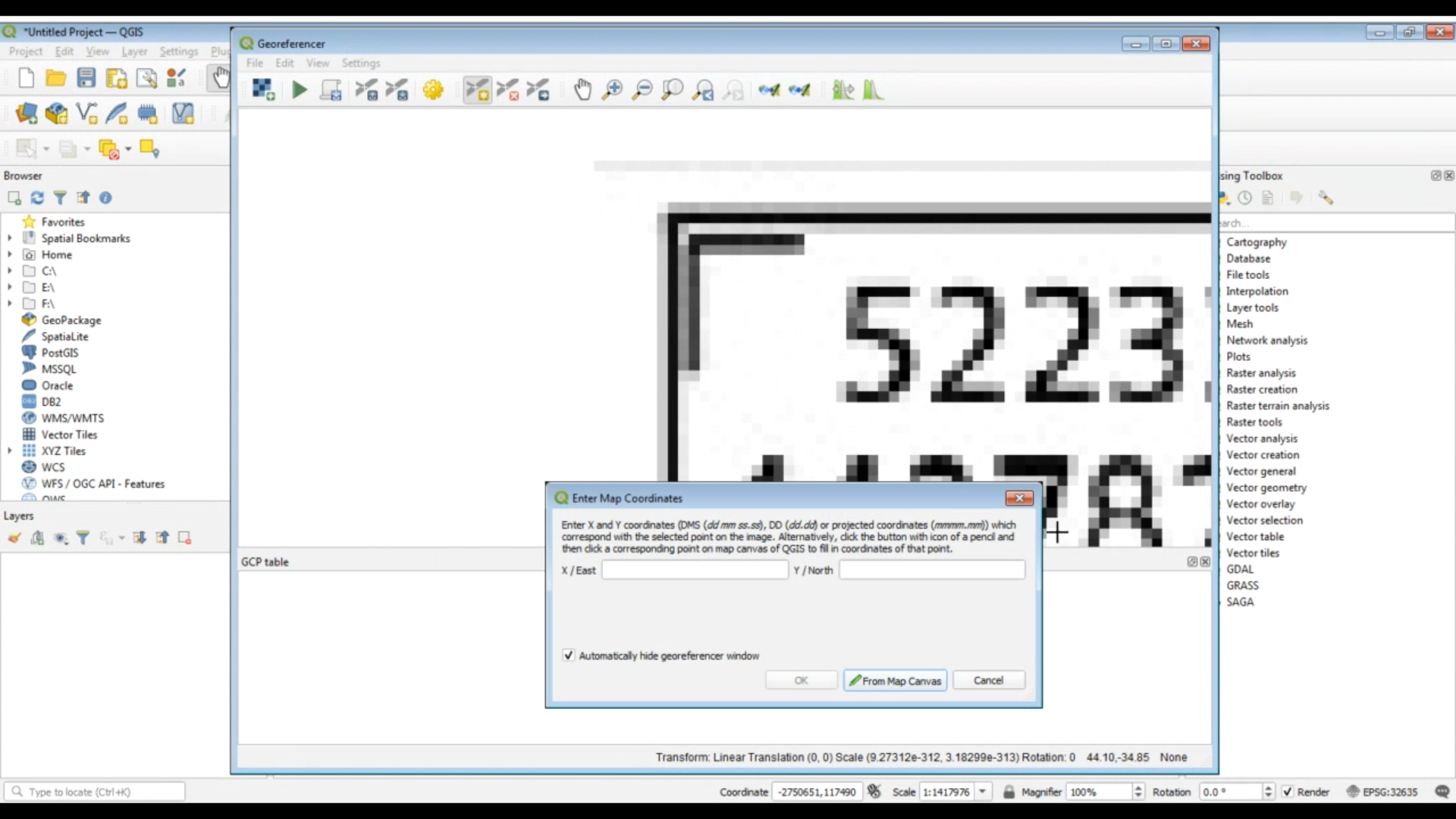 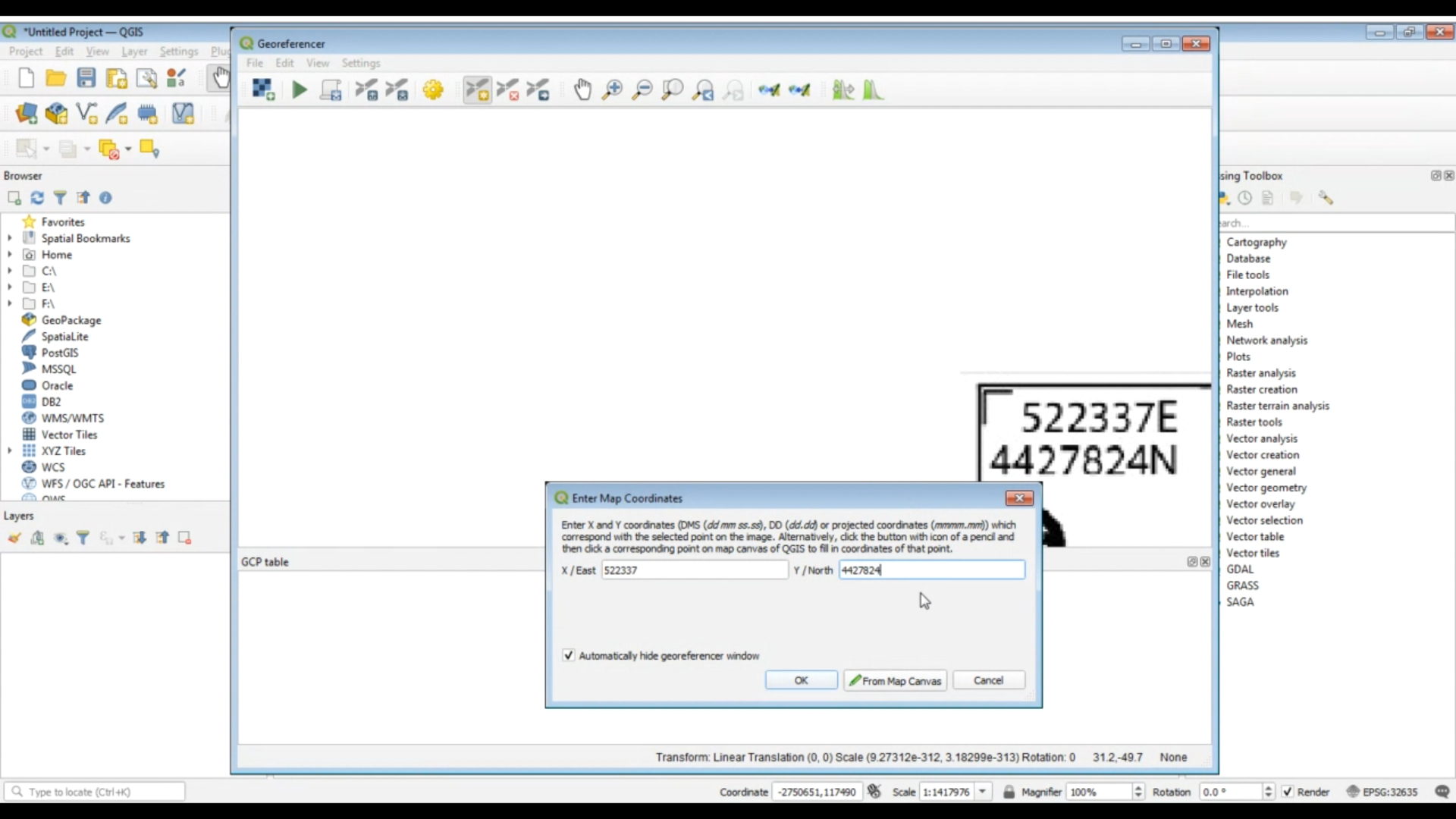 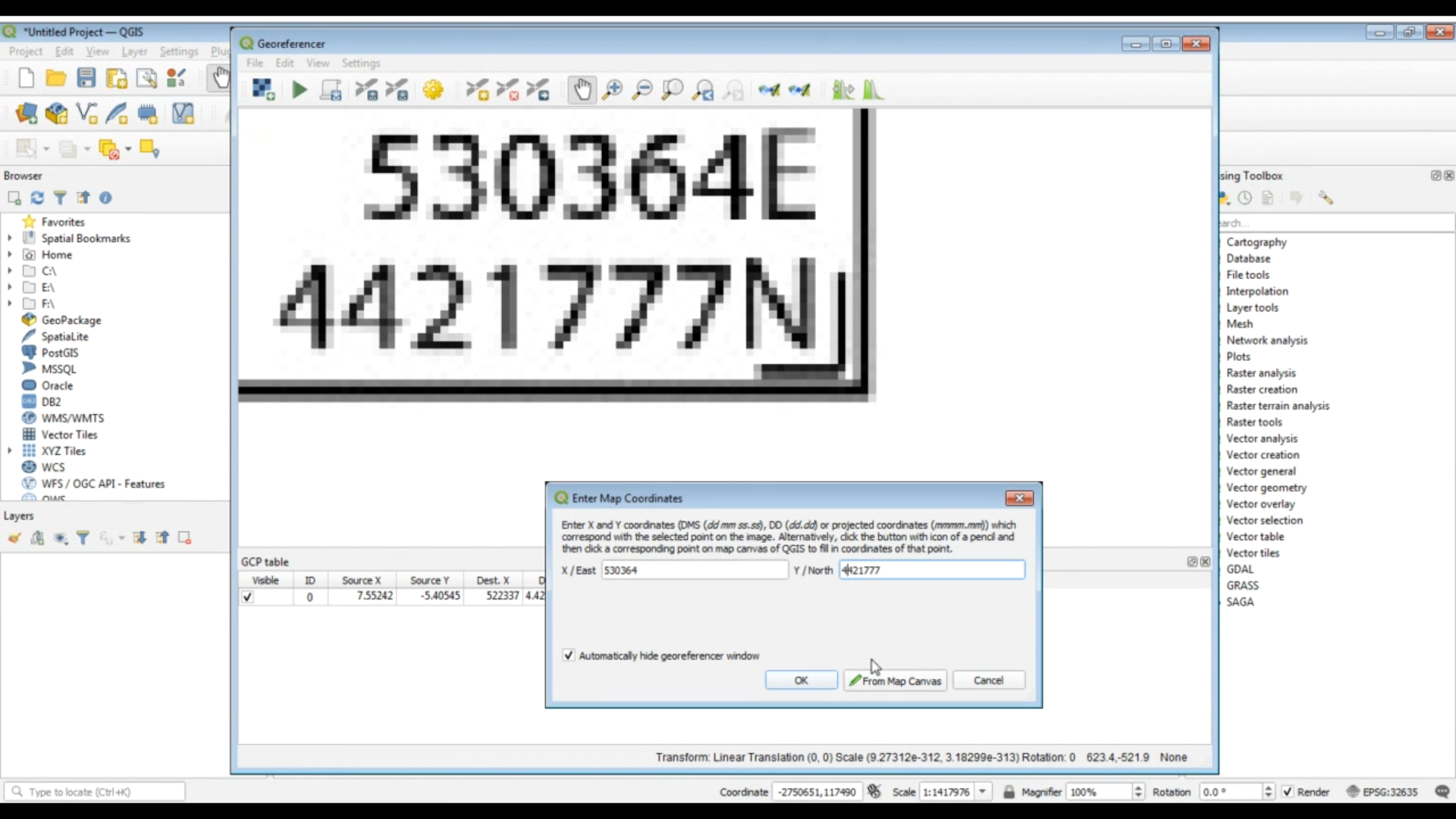 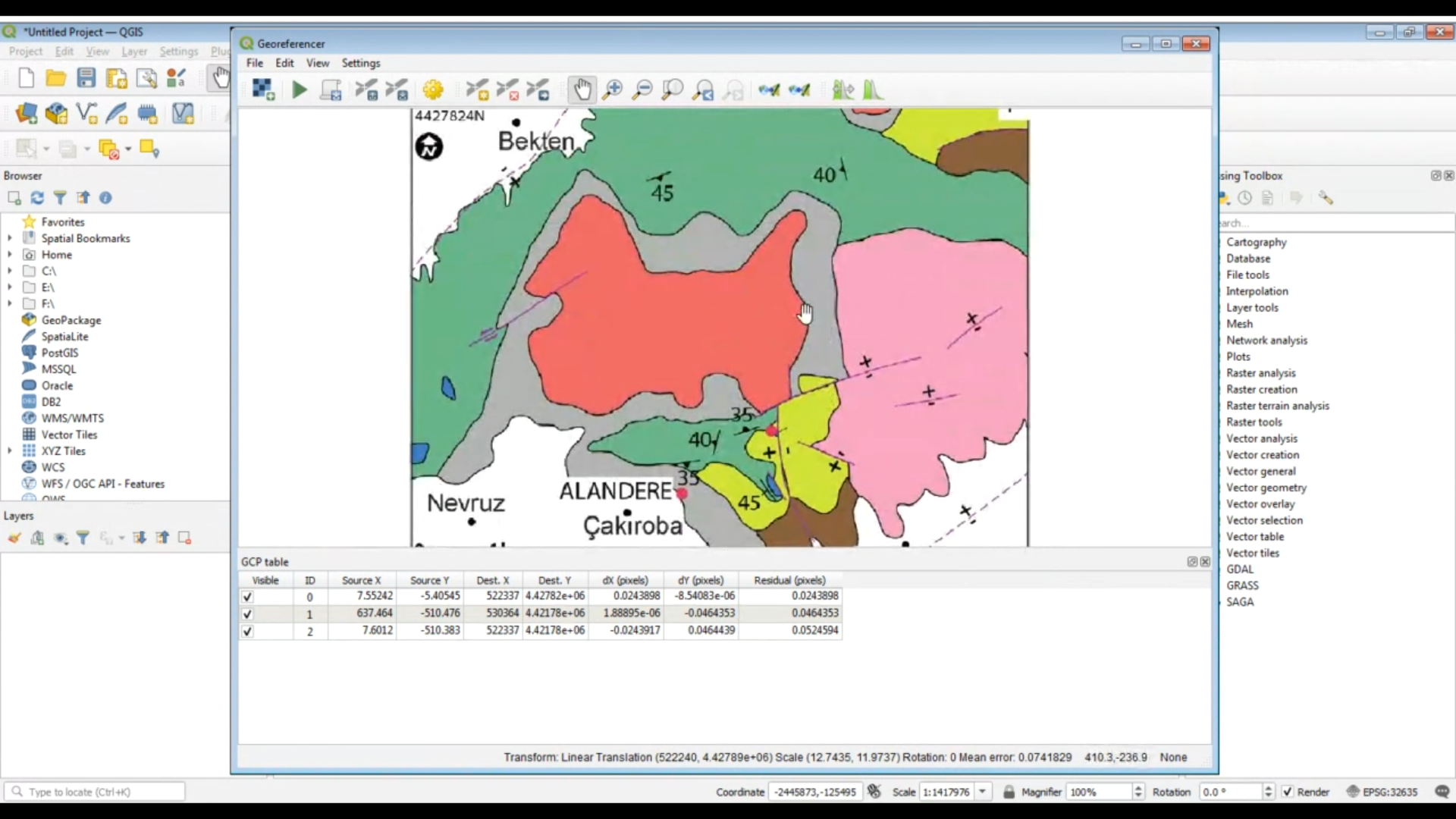 “From Map Canvas” ile Koordinat Alma
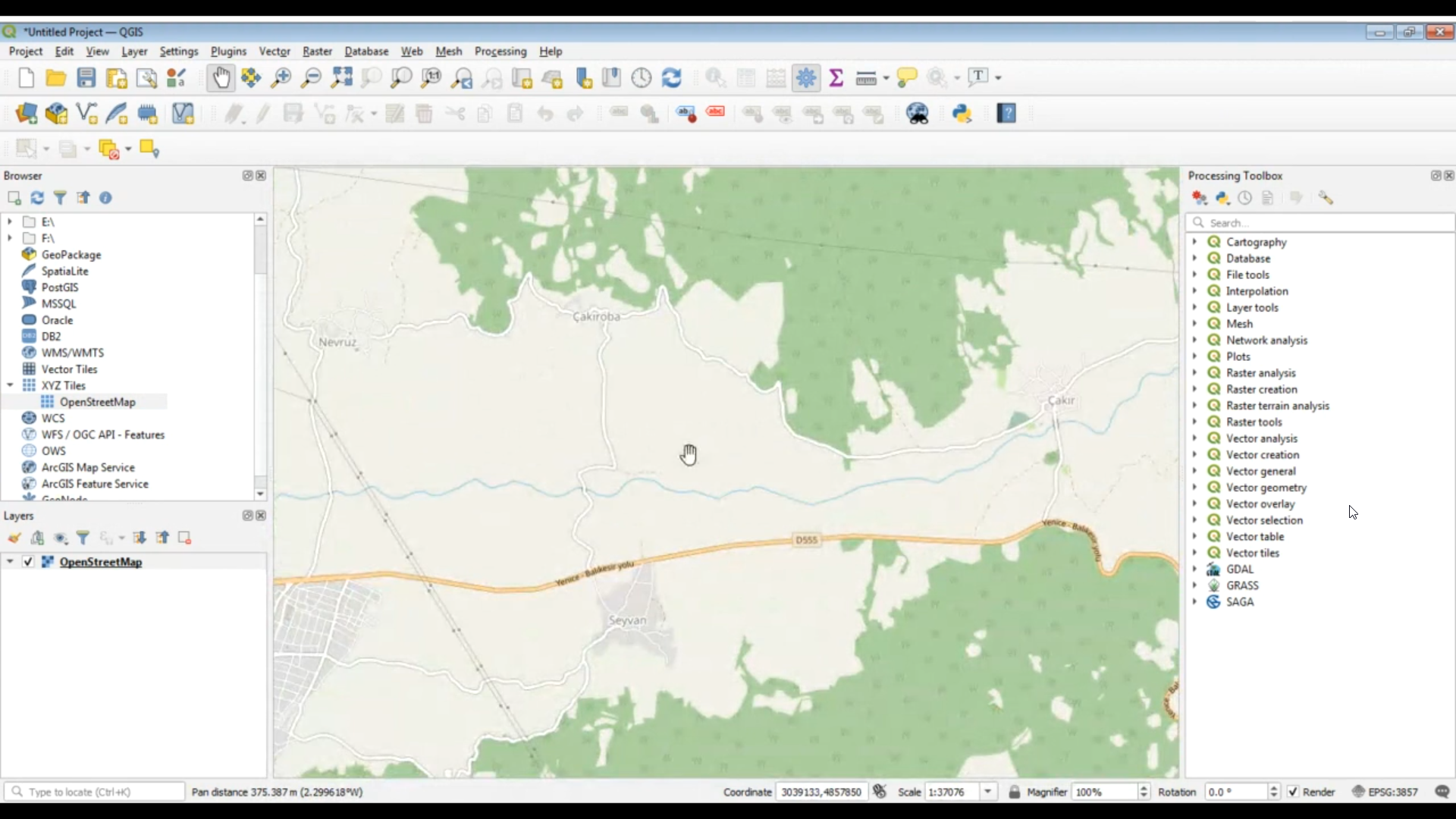 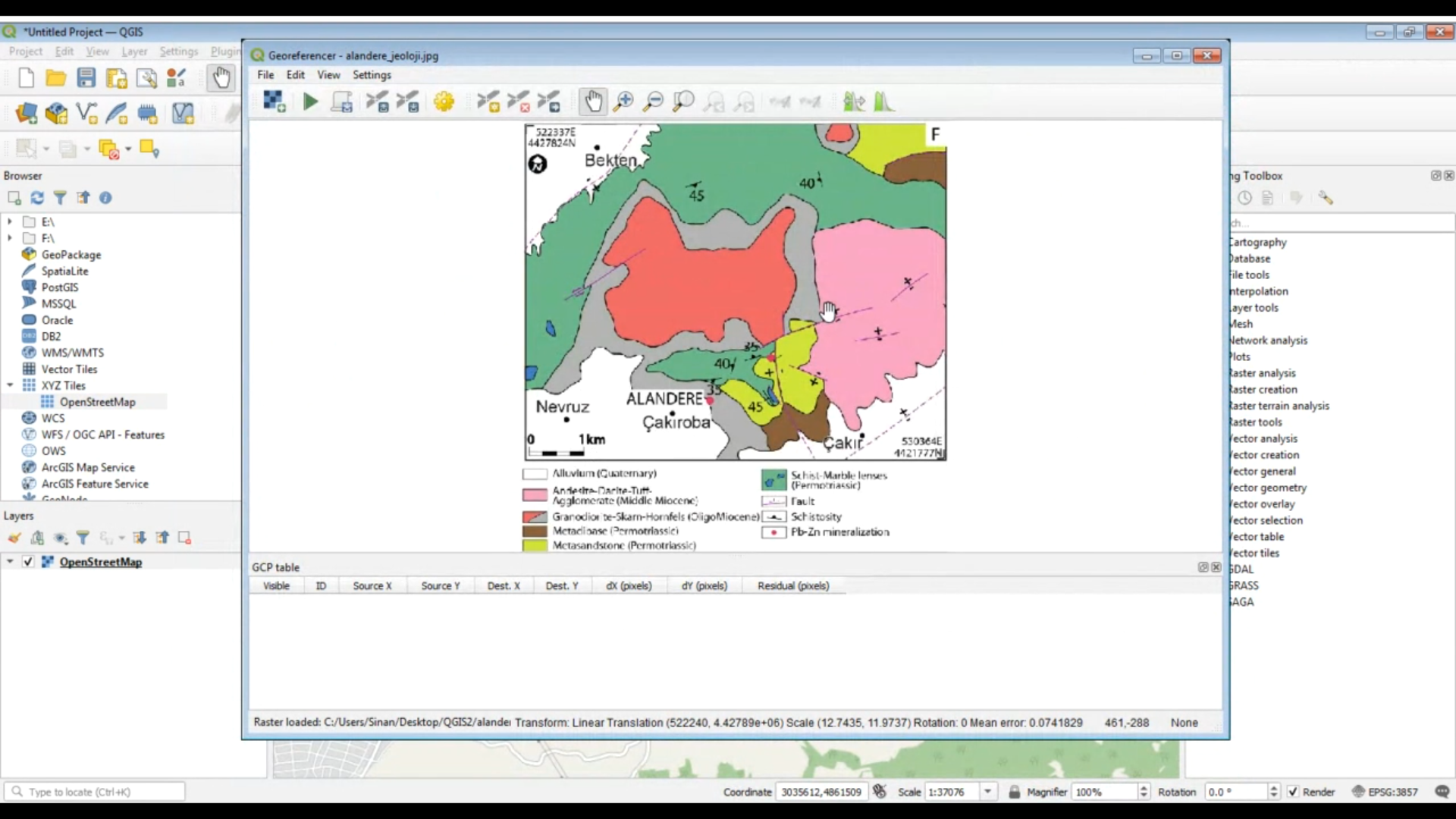 “From Map Canvas” ile Koordinat Alma
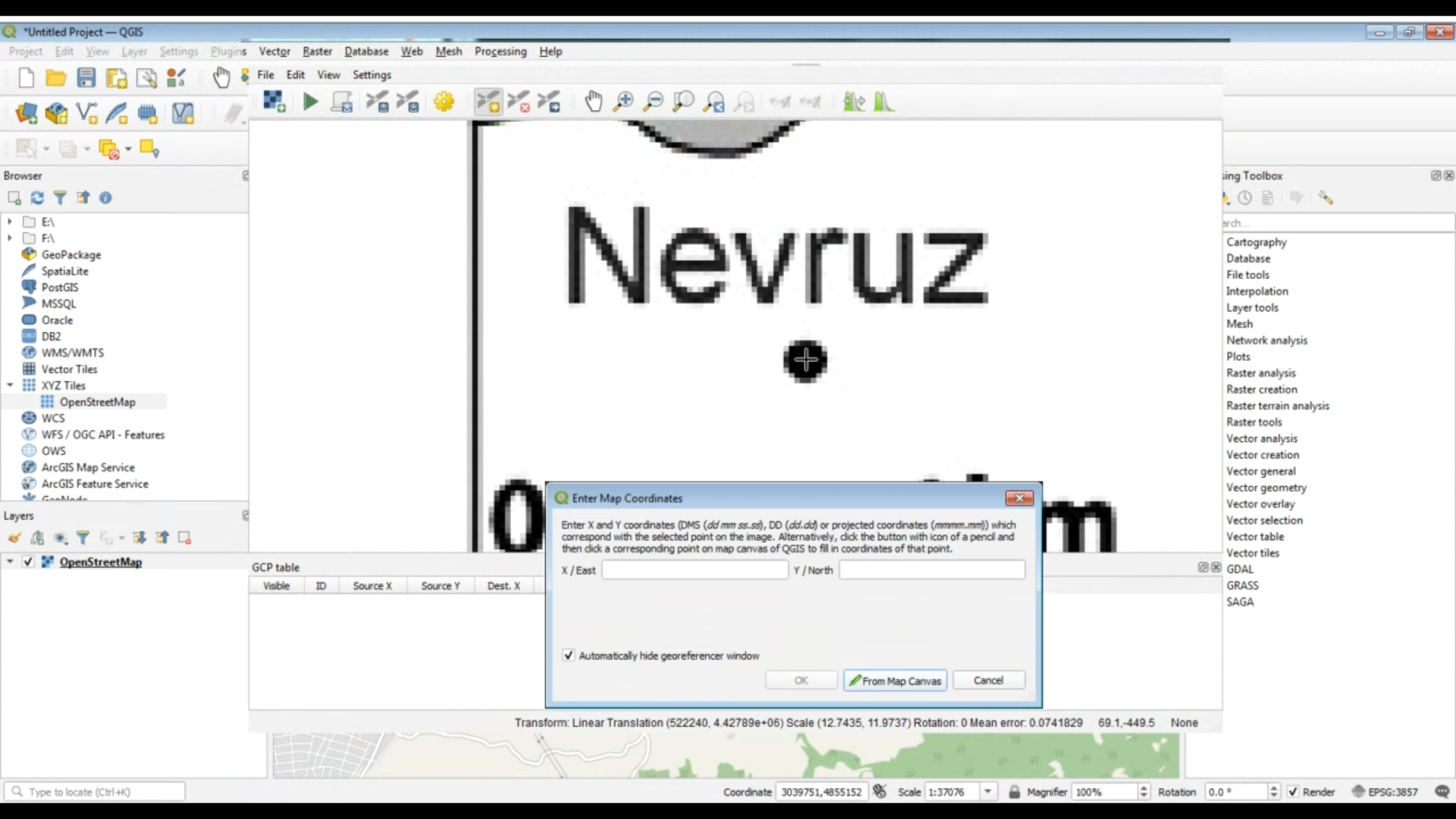 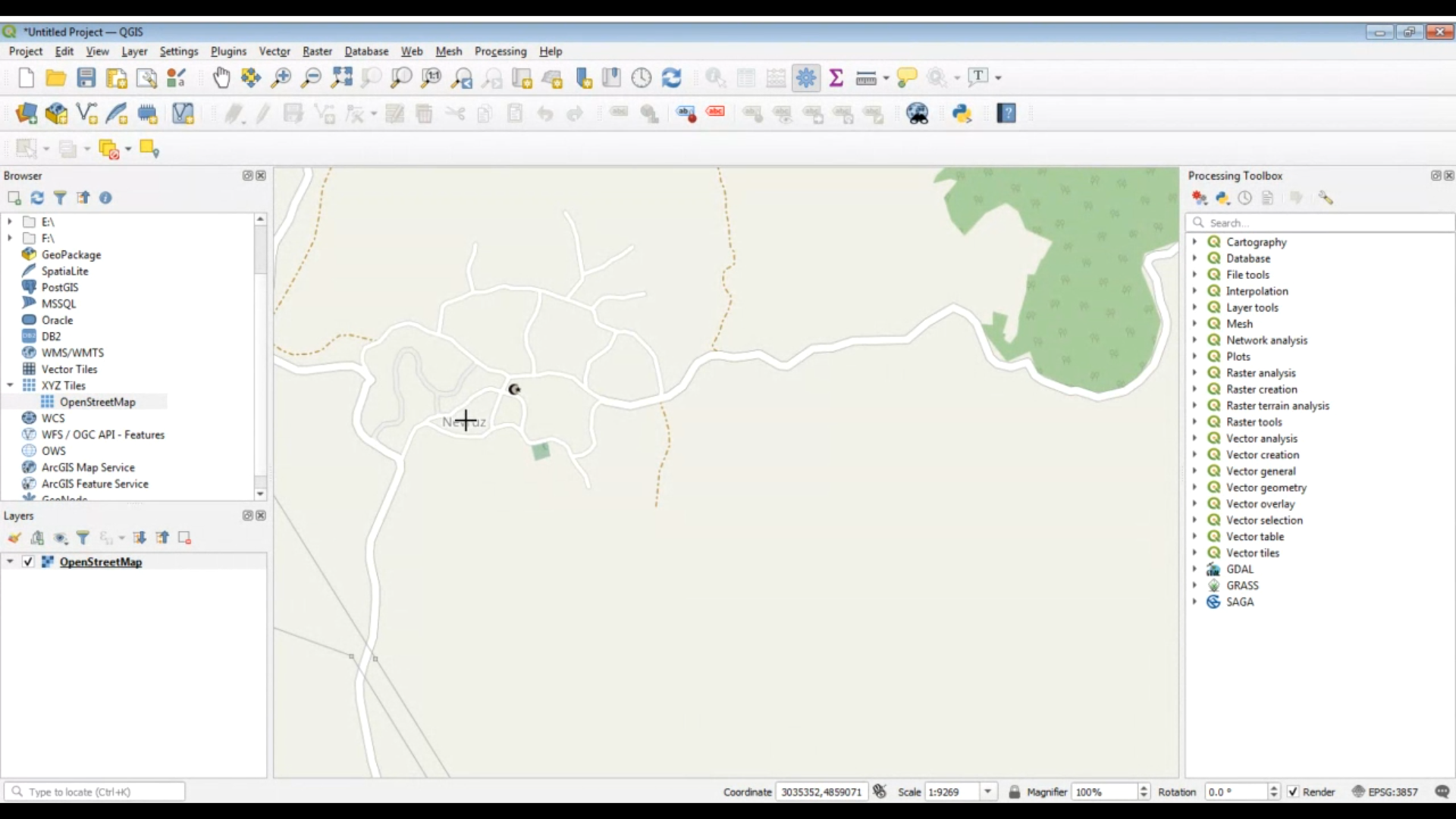 “From Map Canvas” ile Koordinat Alma
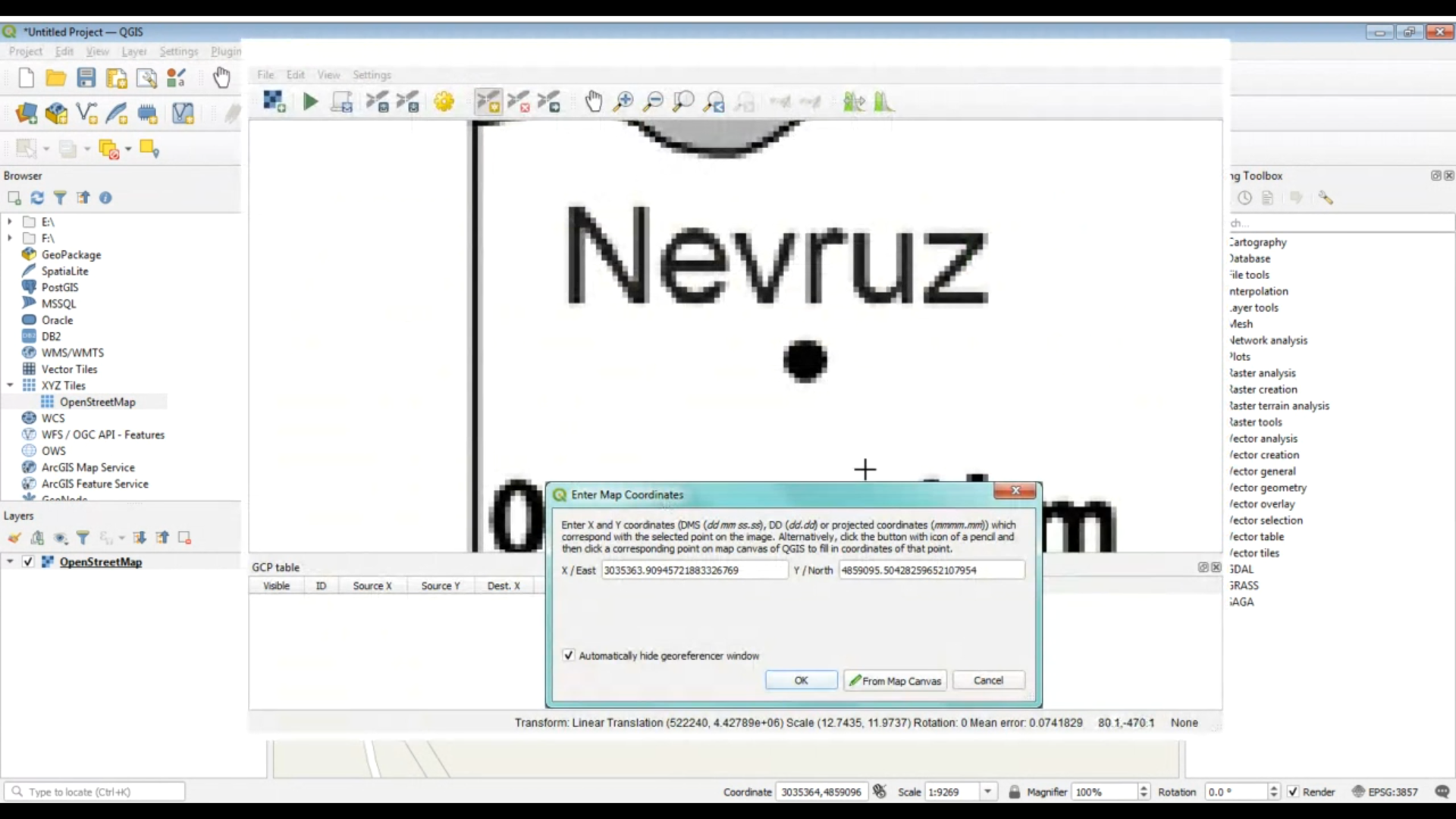